CHỦ ĐỀ 1
ÔN TẬP VÀ BỔ SUNG
BÀI 6
LUYỆN TẬP CHUNG
1
Số?
3
5
16
41
43
45
22
17
23
48
15
40
17
42
19
4
6
6
24
9
23
18
20
21
b)
a)
?
?
?
?
?
?
?
?
?
49
42
44
47
46
2
a) Viết mỗi số 27, 56, 95, 84, 72 thành tổng (theo mẫu):
M:      27 =   20 + 7
50 + 6
56 =
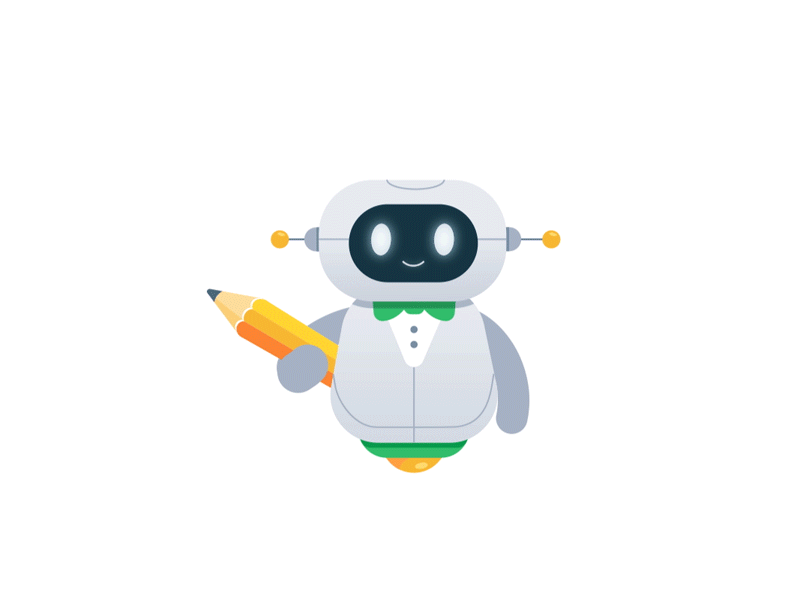 90 + 5
95 =
80 + 4
84 =
70 + 2
72 =
2
b) Số?
34 =  30 + 				 34 =         +  4 
68 =        + 8			 89 =   80  +
?
?
4
30
?
?
9
60
3
Số?
41
39
60
58
78
76
4
b. Tính tổng của số lớn nhất và số bé nhất trong các số trên xe đua.
a. Viết các số trên xe đua the thứ tự từ bé đến lớn.
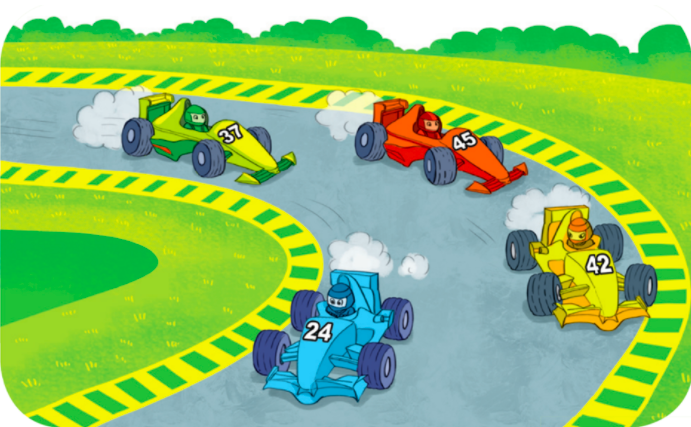 37
45
37
45
45
42
42
24
24
24
69
+
=
Thứ tự từ bé đến lớn:          ,          ,          ,
5
Lớp 2A trồng được 29 cây, lớp 2B trồng được 25 cây. Hỏi lớp 2A trồng được hơn lớp 2B bao nhiêu cây?
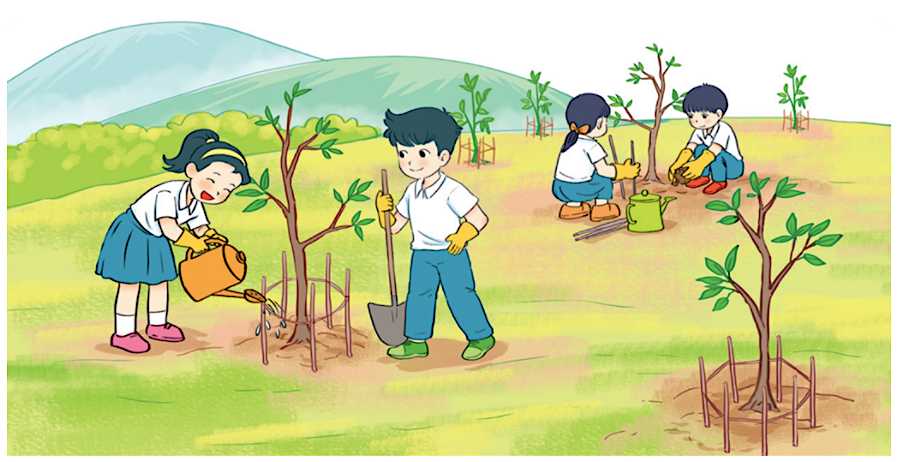 Bài giải
Lớp 2A trồng được hơn lớp 2B số cây là:
        -        =   	 (cây)

Đáp số:            cây.
4
25
29
?
?
?
4
?
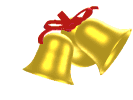 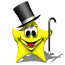 Câu 1: Tổng của 32 và 6 là:
A. 92		B. 38		C.82
( 32 + 6 = 38)
Bắt đầu
Hết giờ
1
2
3
4
5
6
7
8
9
10
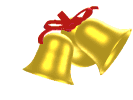 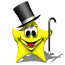 Câu 2: Hiệu của 47 và 22 là:
A. 69		B. 24		C.25
( 47 - 22 = 24)
Bắt đầu
Hết giờ
1
2
3
4
5
6
7
8
9
10
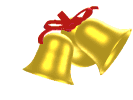 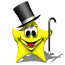 Câu 3: Số liền trước của số bé nhất có hai chữ số là:
A. 9		B. 10		C.11
( Số bé nhất có hai chữ số là: 10)
Bắt đầu
Hết giờ
1
2
3
4
5
6
7
8
9
10
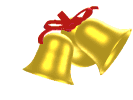 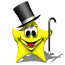 Câu 4: Số liền sau của số lớn nhất có hai chữ số là:
A. 98		B. 99		C.100
( Số lớn nhất có hai chữ số là: 99)
Bắt đầu
Hết giờ
1
2
3
4
5
6
7
8
9
10
2
a) Ghép hai trong ba thẻ số bên được các số có hai chữ số nào?
3
3
5
0
0
5
3
;
5
5
3
0
;
b) Tính hiệu của số lớn nhất và số bé nhất trong các số vừa ghép được
-
=
30
23
53
3
>, <, = ?
a) 34  +  5          41		   
    98  –  5          89
b) 87  –  32           50  +  5
    25  +  53           76  –  4
<
?
=
?
39
55
55
>
?
=
?
93
72
78
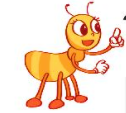 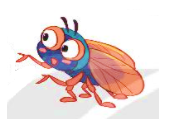 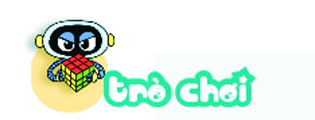 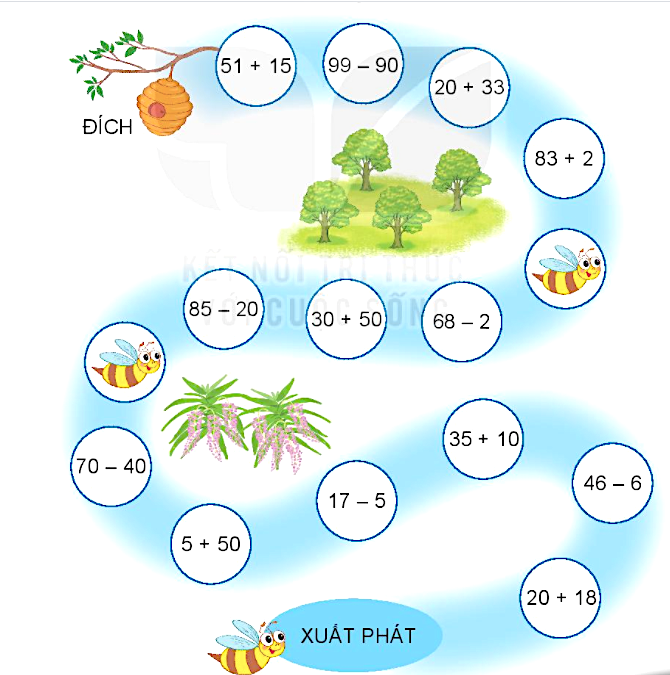 51 + 15
99 - 90
83 + 2
68 - 2
30 + 50
85 - 20
70 - 40
5 + 50
17 - 5
35 + 10
46 - 6
20 + 18
20 + 33
ONG VỀ TỔ